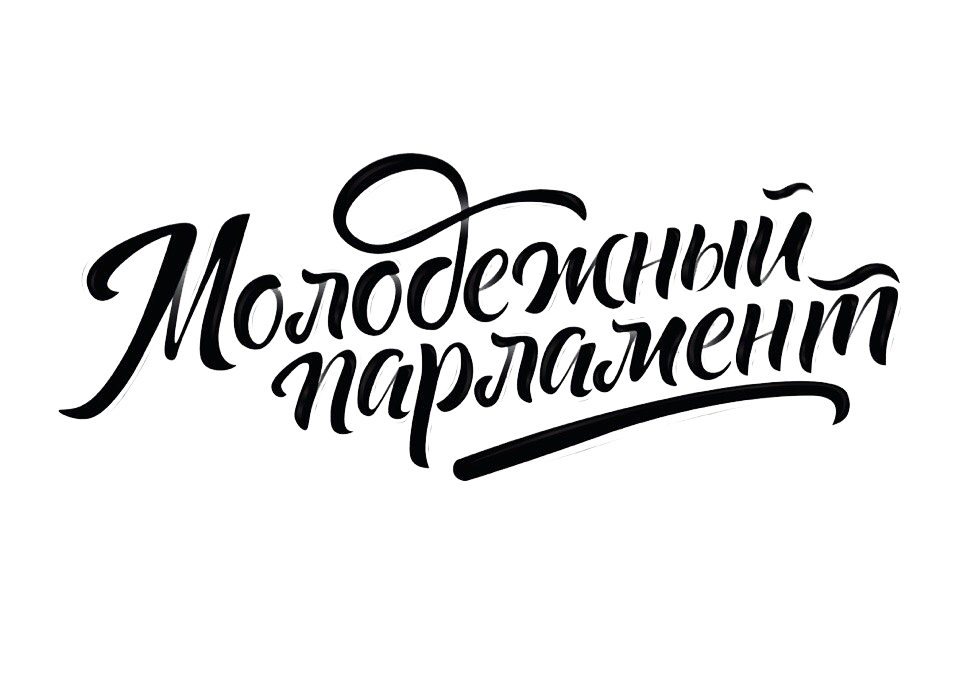 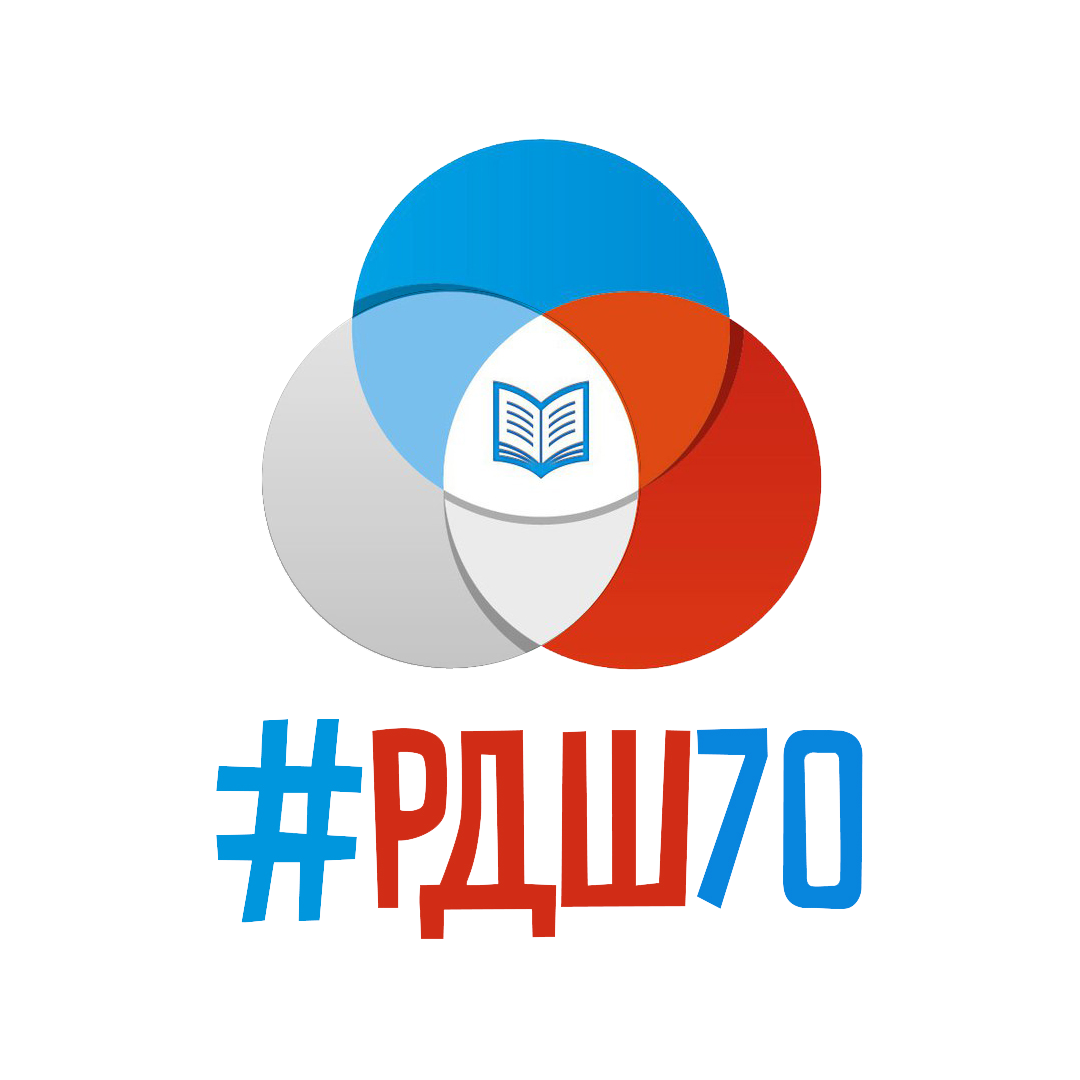 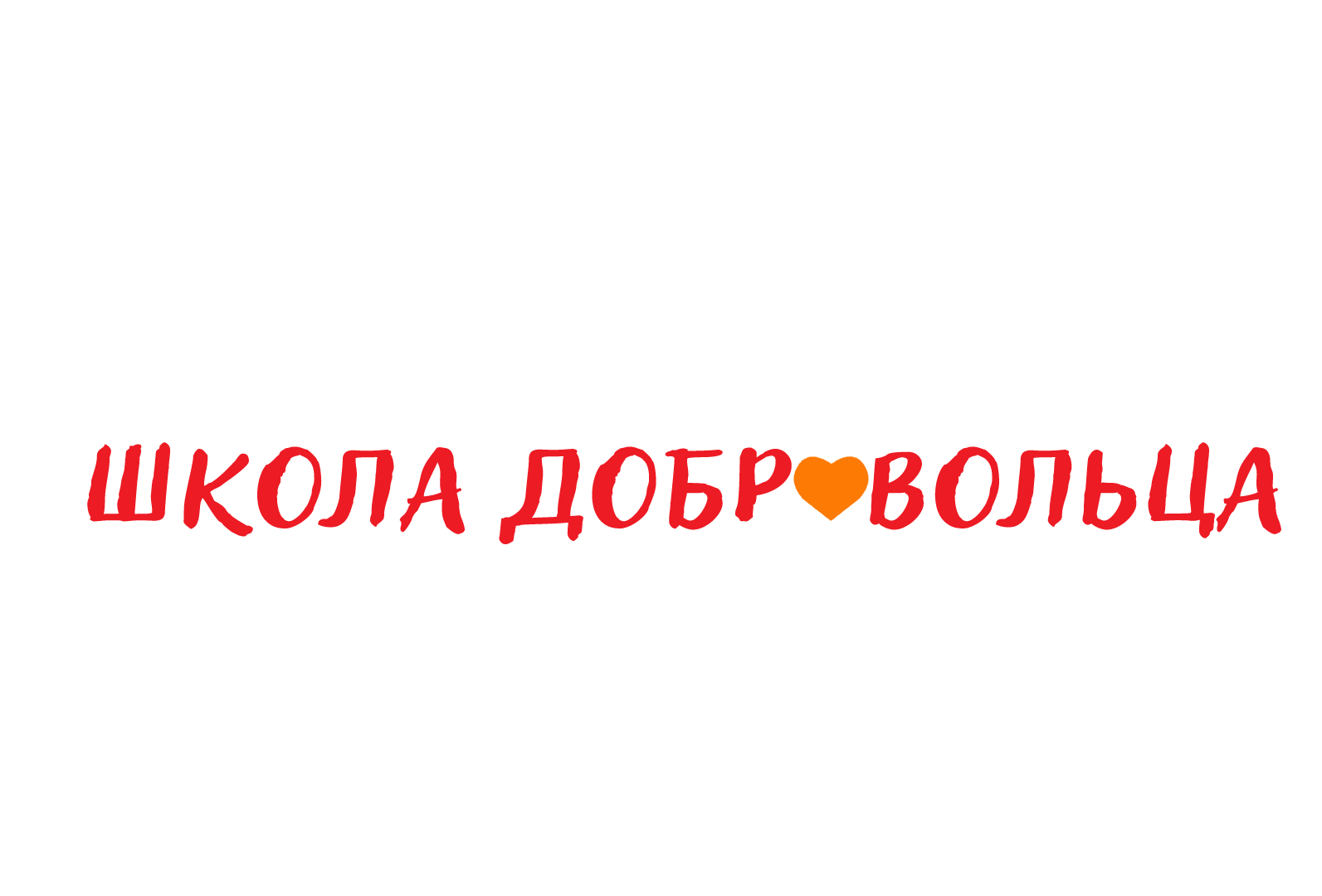 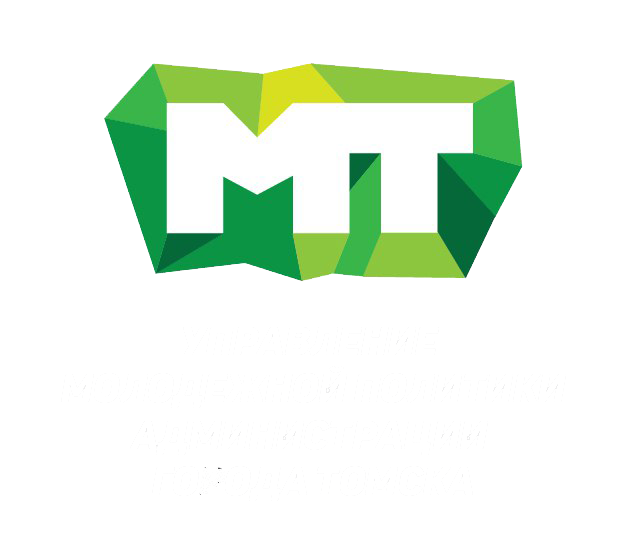 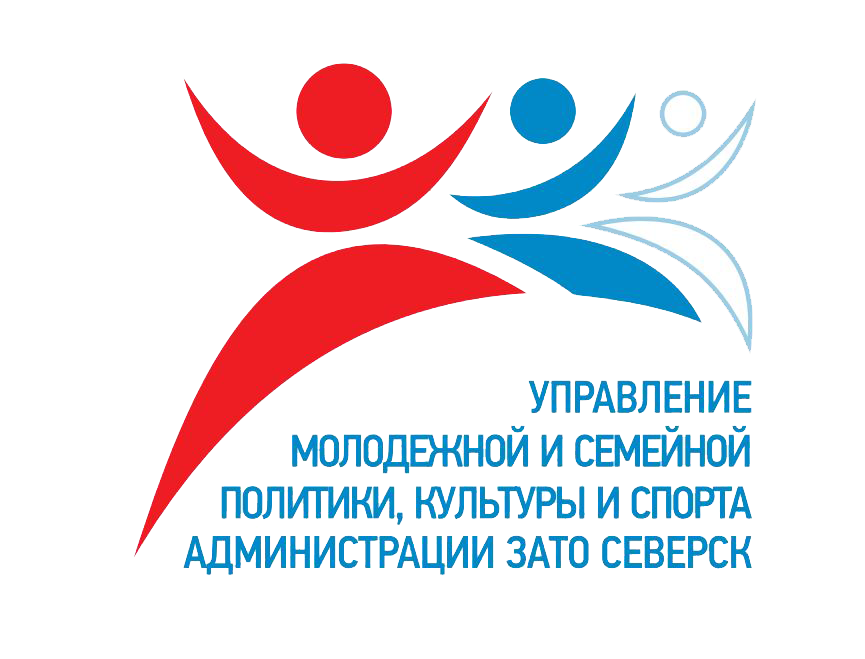 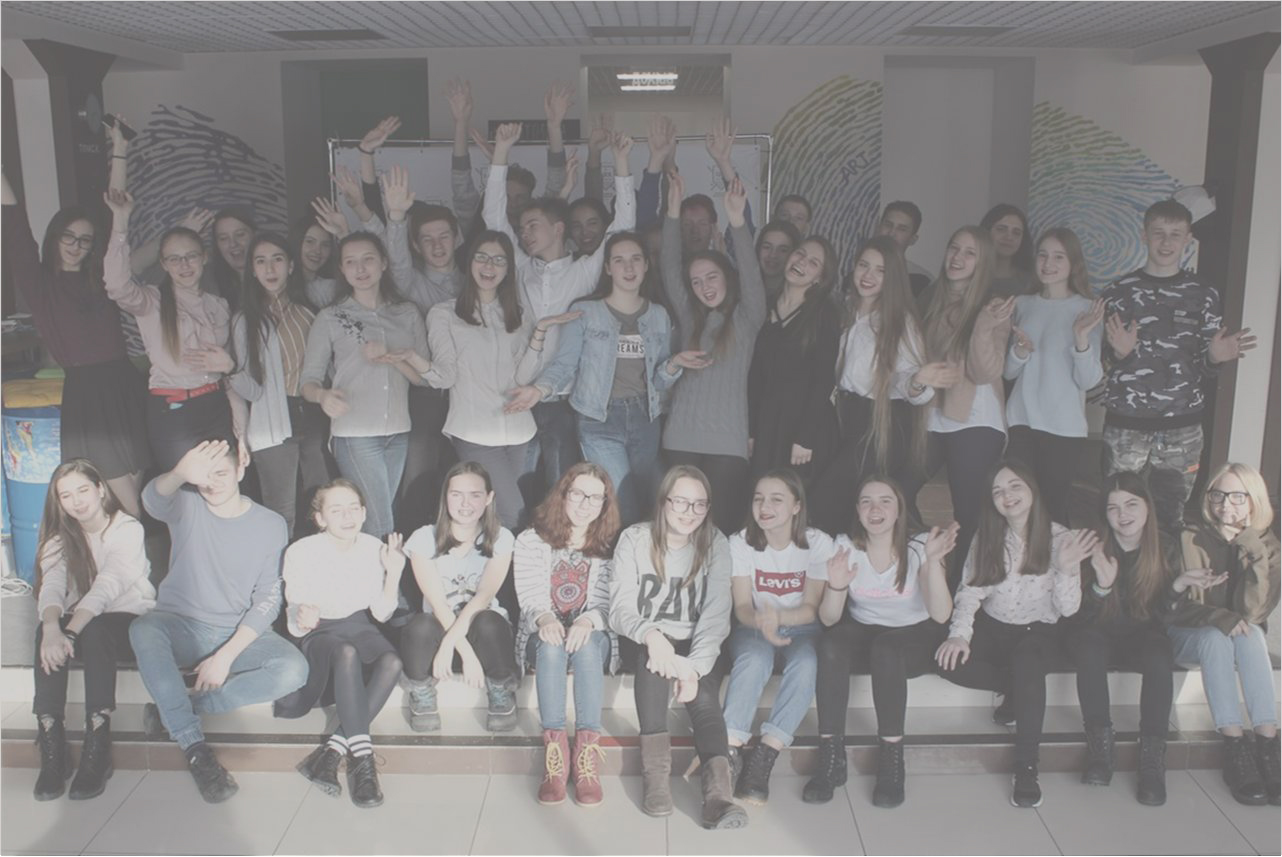 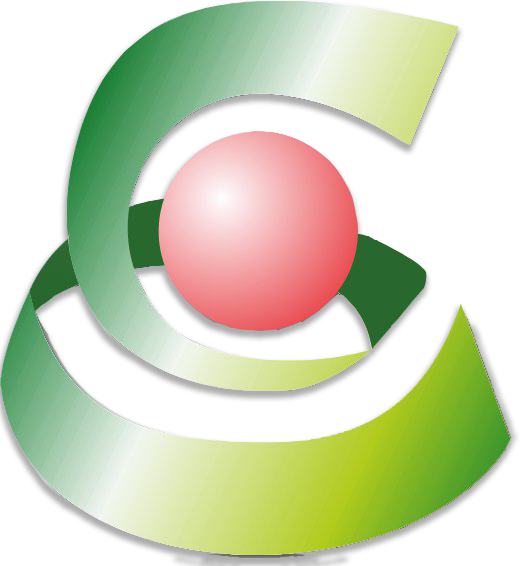 Томская область 2018- 2019
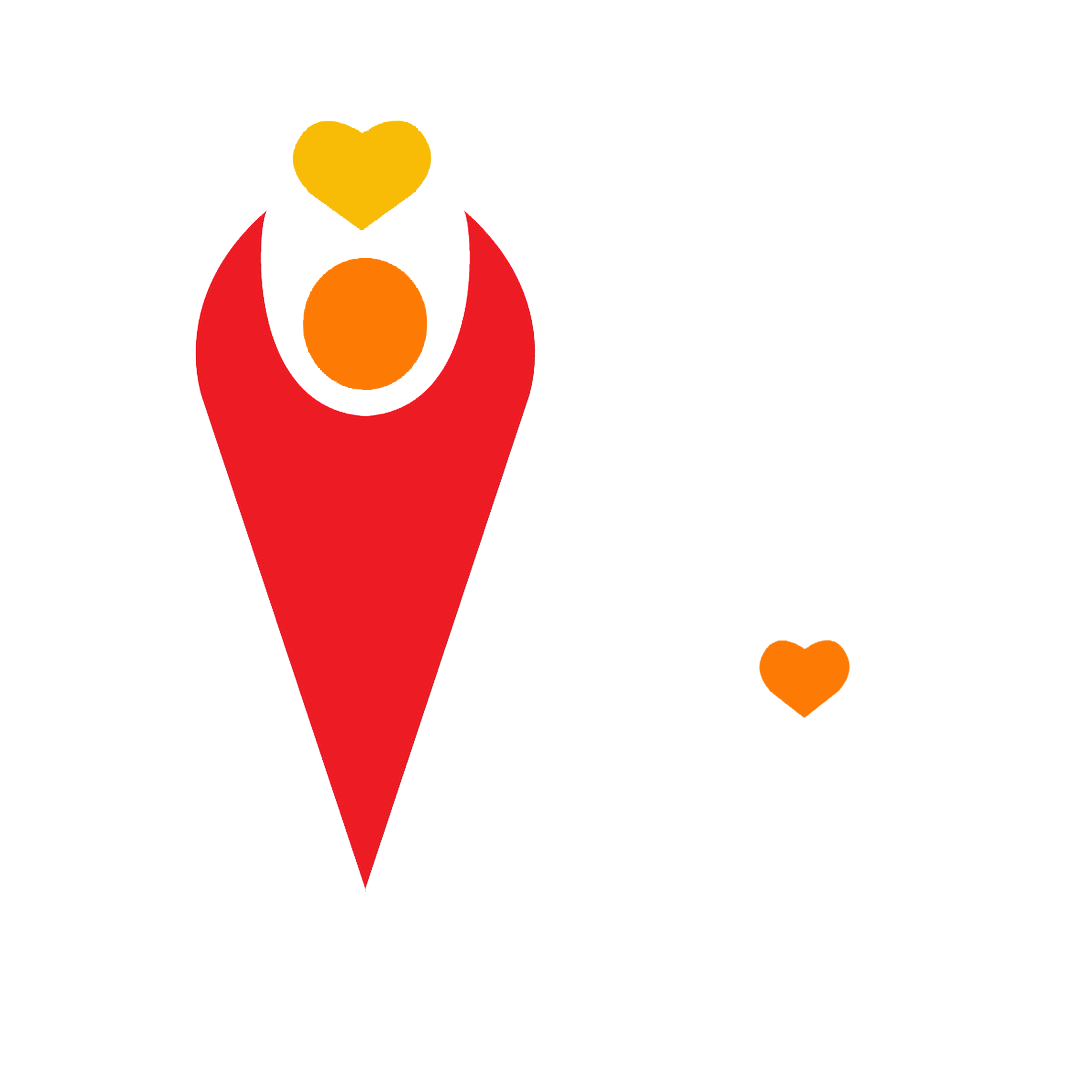 #школаДОБРОвольца #волонтерыРДШ #рдш70 #рдш
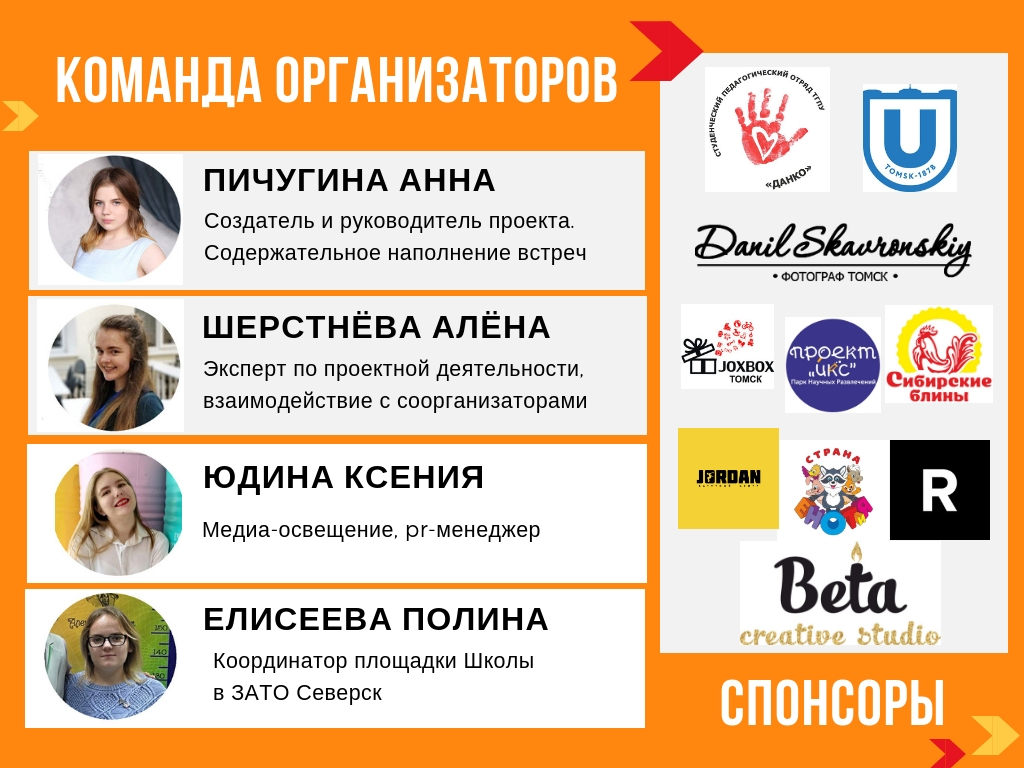 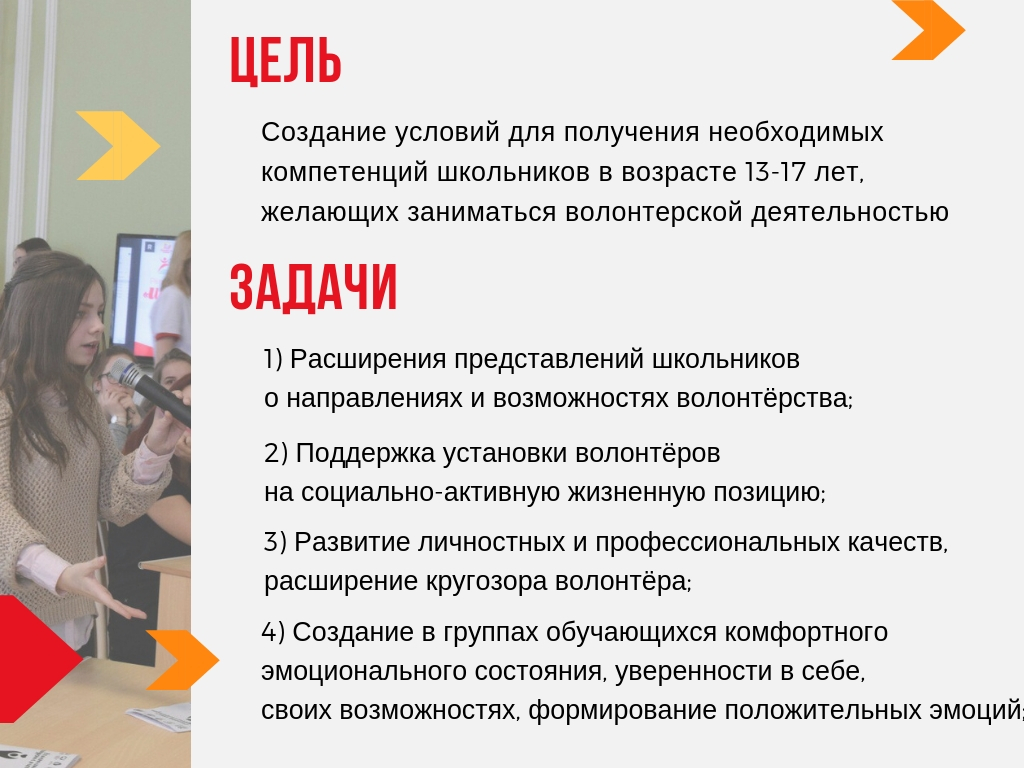 Создание площадки для формирования и развития волонтерской деятельности среди школьников в возрасте 12-17 лет на территории города Томска и ЗАТО Северск
Содействие развитию школьного добровольческого движения на территории города Томска и ЗАТО Северск

 Поддержка установки на социально-активную жизненную позицию и идей взаимопомощи

 Информирование школьников о направлениях и возможностях волонтёра

 Развитие личностных и профессиональных качеств, расширение кругозора

 Знакомство с деятельностью Российского движения школьников
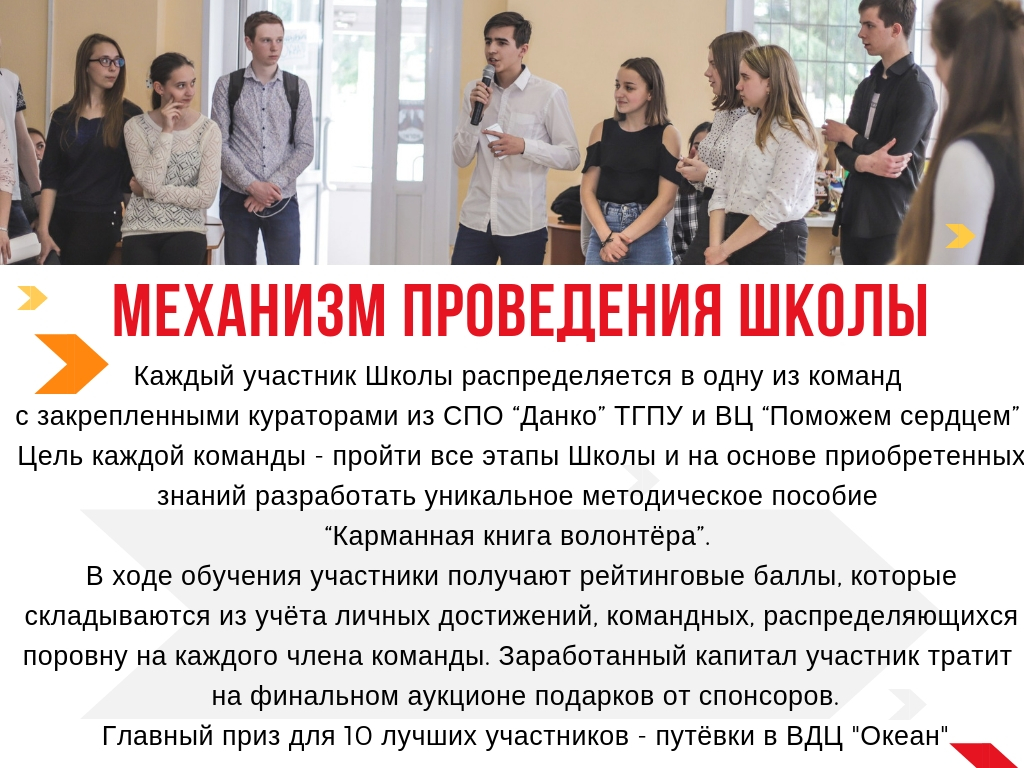 Каждый участник Школы ДОБРОвольца на открытии проекта распределяетсяв одну из 10 команд с закрепленными кураторами из студенческих педагогических отрядов. Цель каждой команды - познакомится, пройти все этапы и занятия Школы, на основе приобритенных знаний разработать уникальное методическое пособие «Карманная книга волонтёра».
К каждому новому занятию команды подготавливают оговоренный разворот книги, опираясь на тематическое наполнение предыдущей встречи и рекомендации организаторов. Участники в ходе встречи получают рейтинговые баллы за активность на встрече и в соц. сетях, за добрые дела и победу в испытаниях. Рейтинг складывается из командных и личных достижений. Командные достижения делятся поровну на число членов команды и зачисляются в личный рейтинг каждого участника. 
В конце проекта на основании имеющихся баллов проводится аукцион призов от организаторов и спонсоров проекта. Главный приз для 10 победителей - путевки в ВДЦ «Океан»
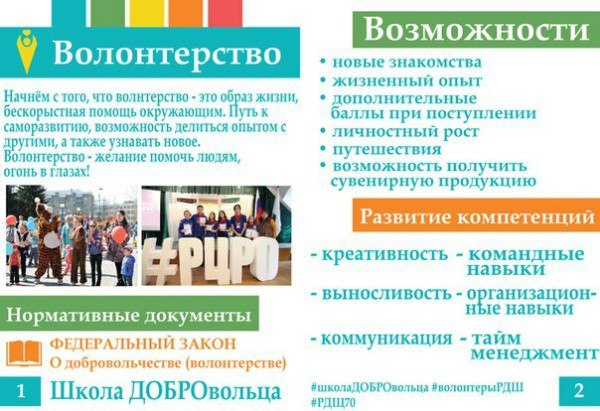 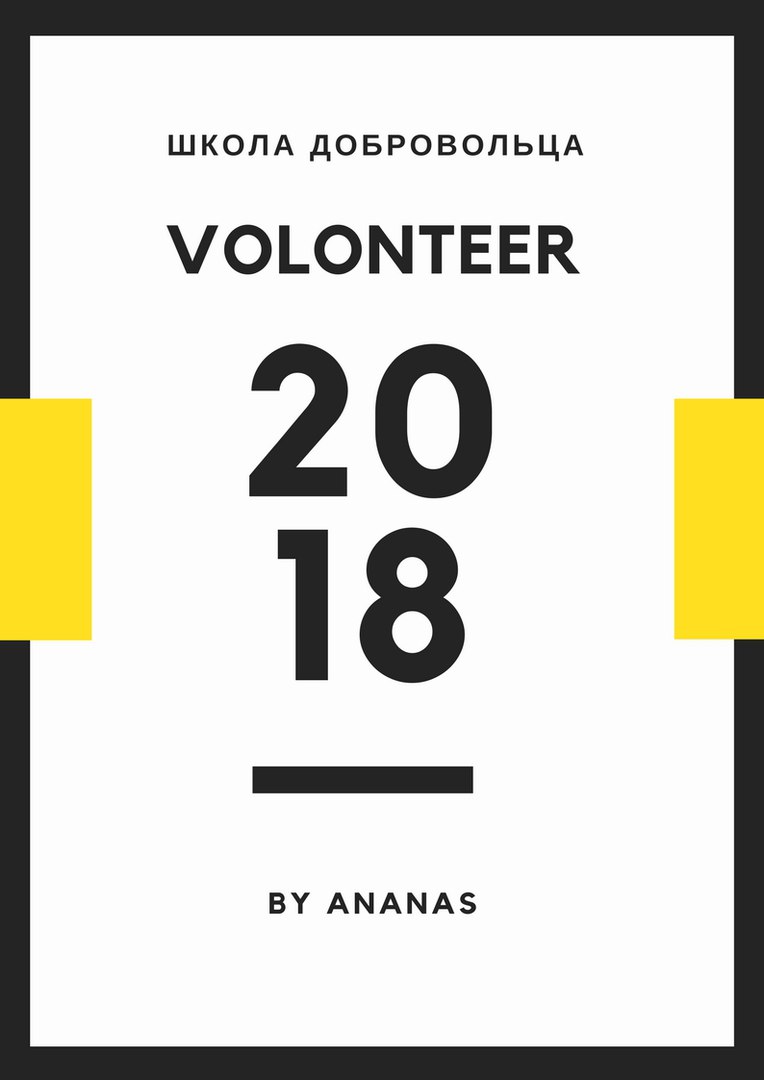 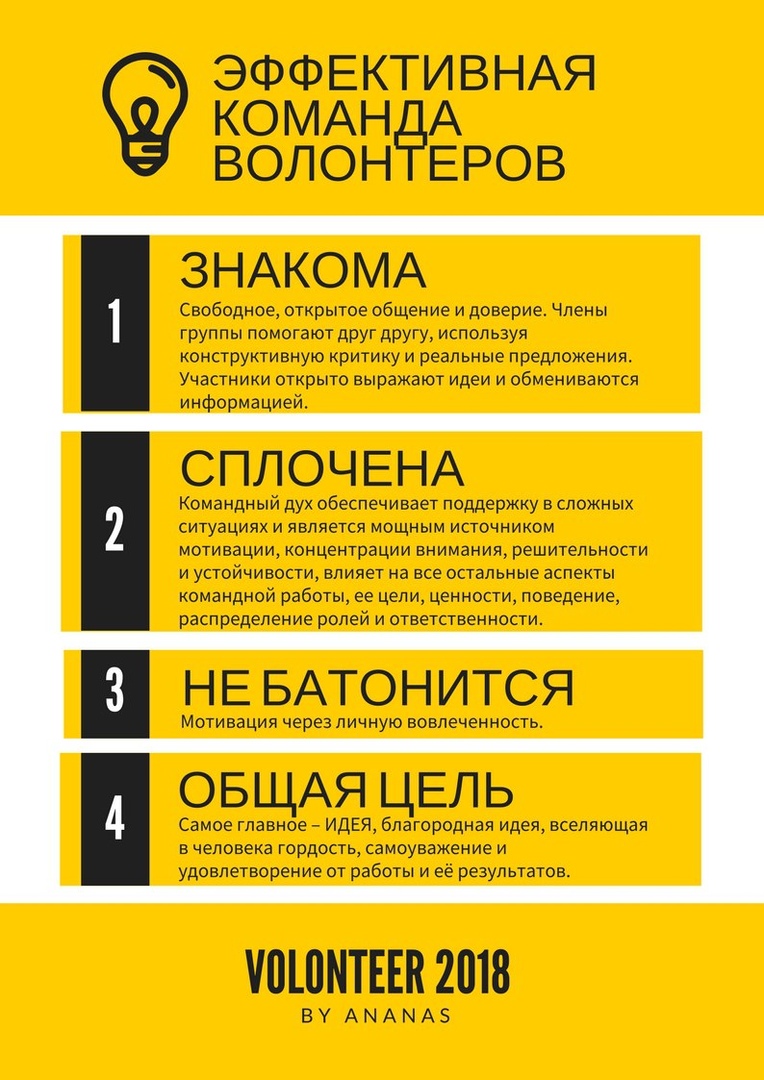 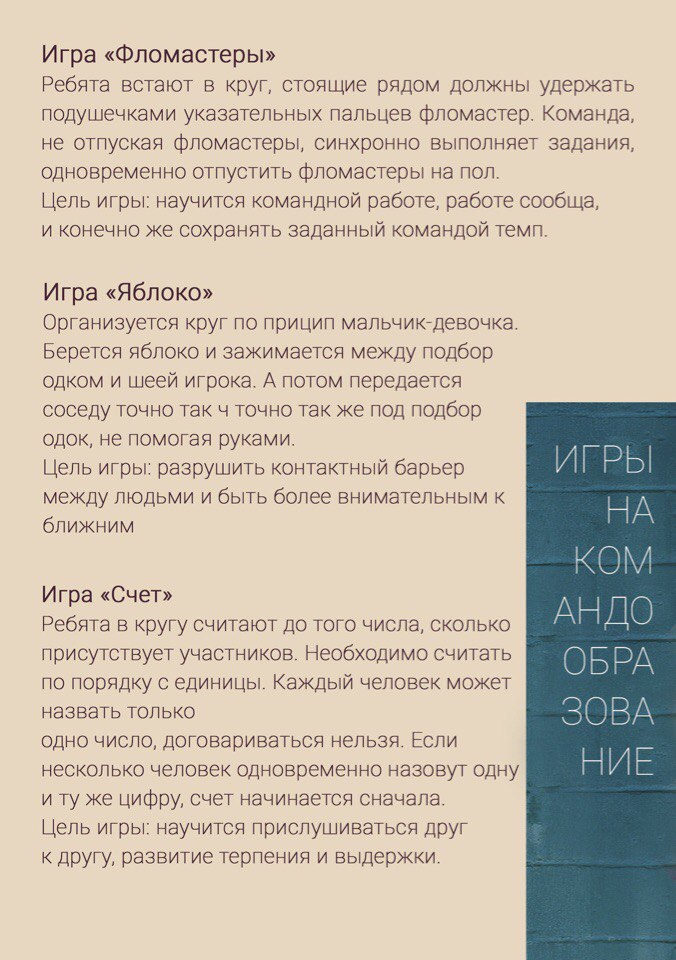 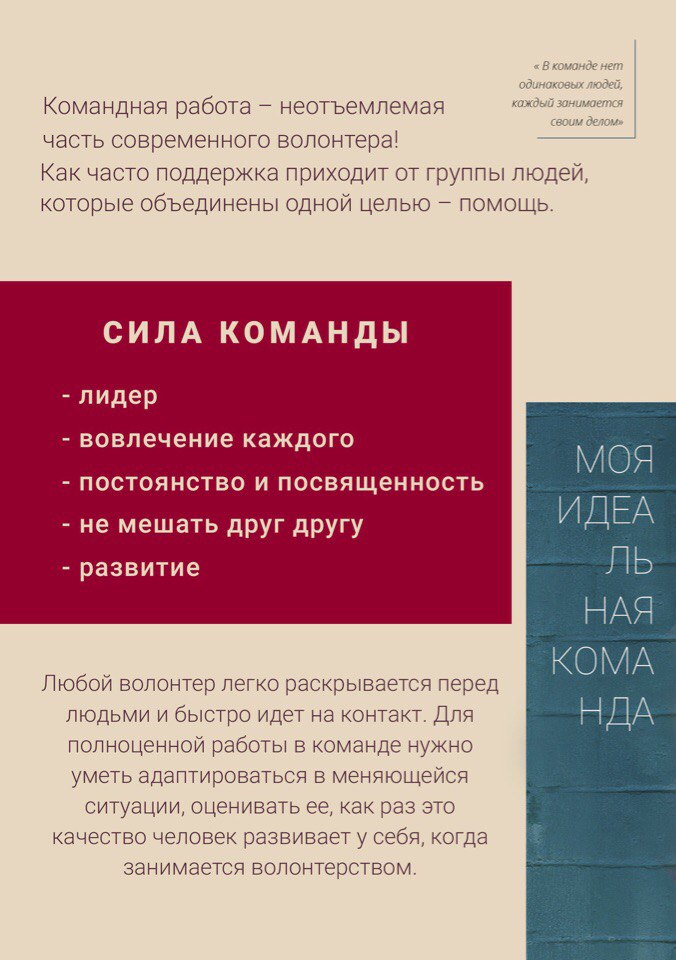 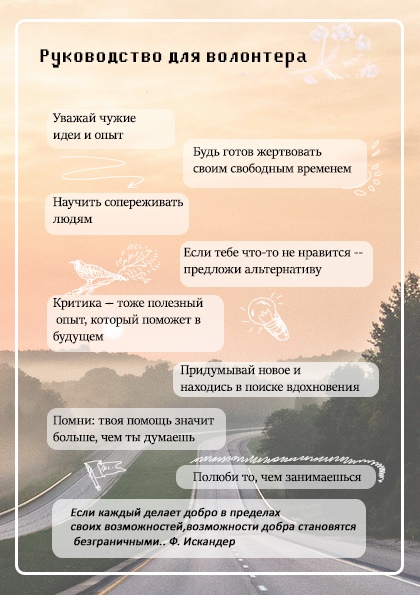 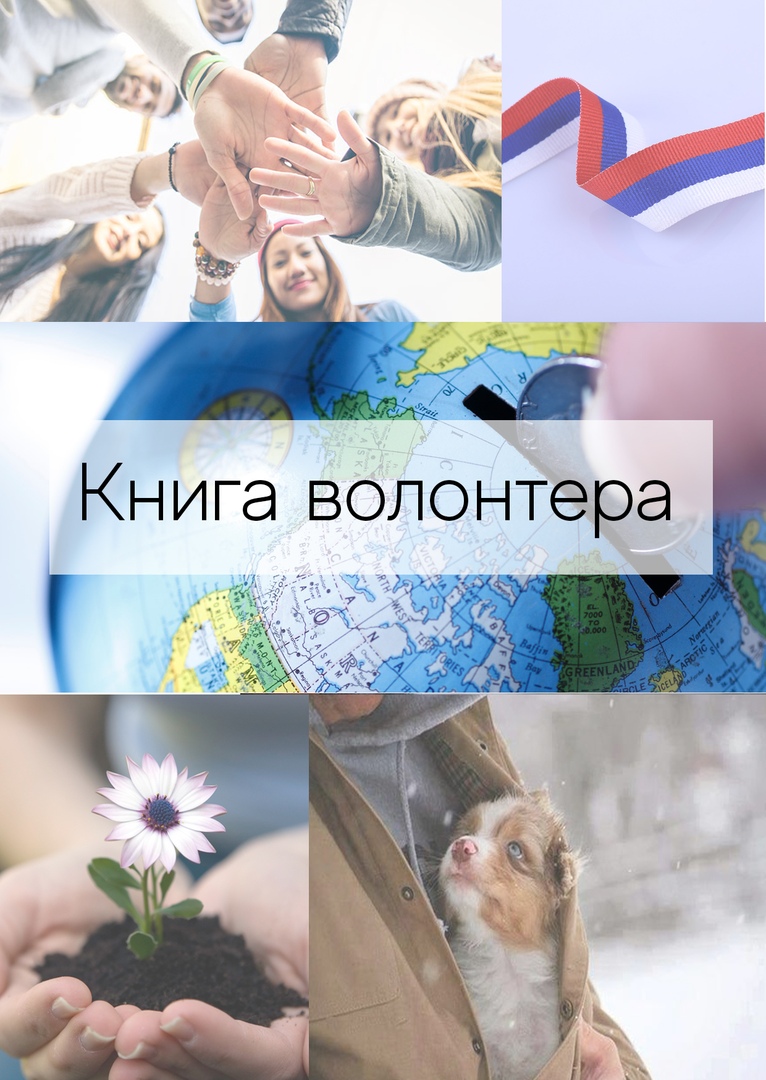 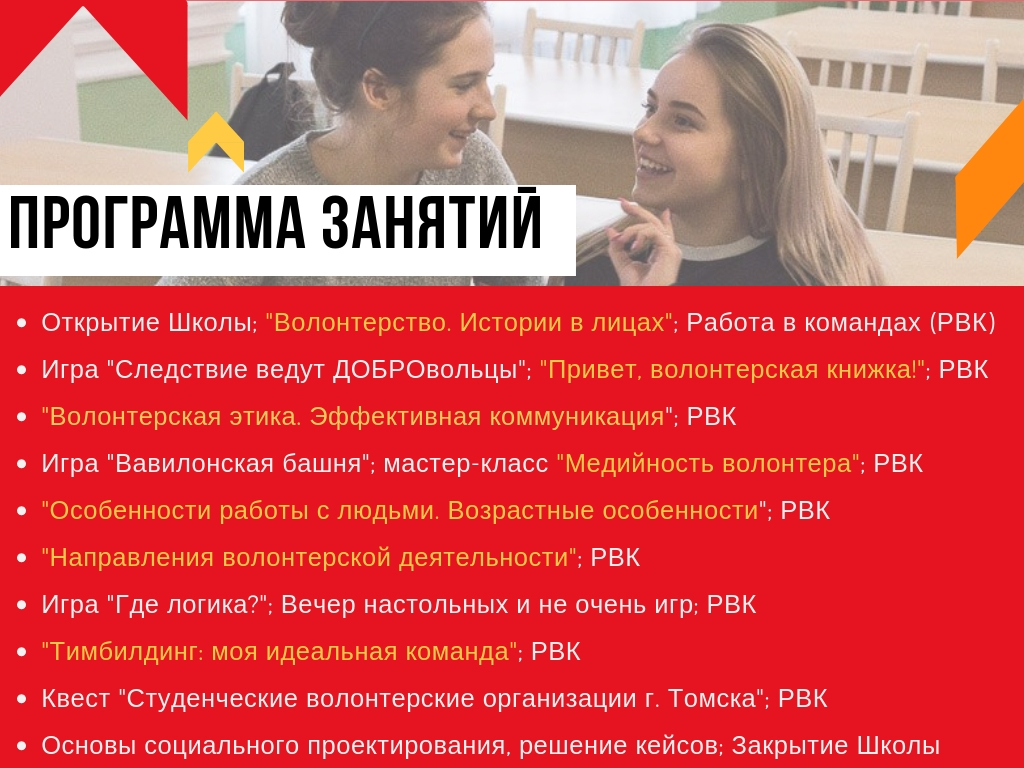 Открытие Школы; модуль «Волонтерство: истории в лицах»; Работа в командах (РВК)
   Игра «Следствие ведут ДОБРОвольцы»; модуль «Тебе, волонтёр»; РВК
   Модули «Волонтерская этика», «Эффективная коммуникация», РВК
   Игра «Вавилонская башня», модуль «Медийность волонтёра»; РВК
   Модуль «Особенности работы с людьми. Возрастные особенности»; РВК
   Модуль  «Направления волонтёрской деятельности»; РВК
   Игра «Где логика?», «Вечер настольных и не очень игр»; РВК
   Модуль «Тимбилдинг: моя идеальная команда»; РВК
   Квест «Студенческие волонтёрские организации Томска»; РВК
   Модуль «Основы социального проектирования»; решение кейсов и защита проектов; Закрытие Школы
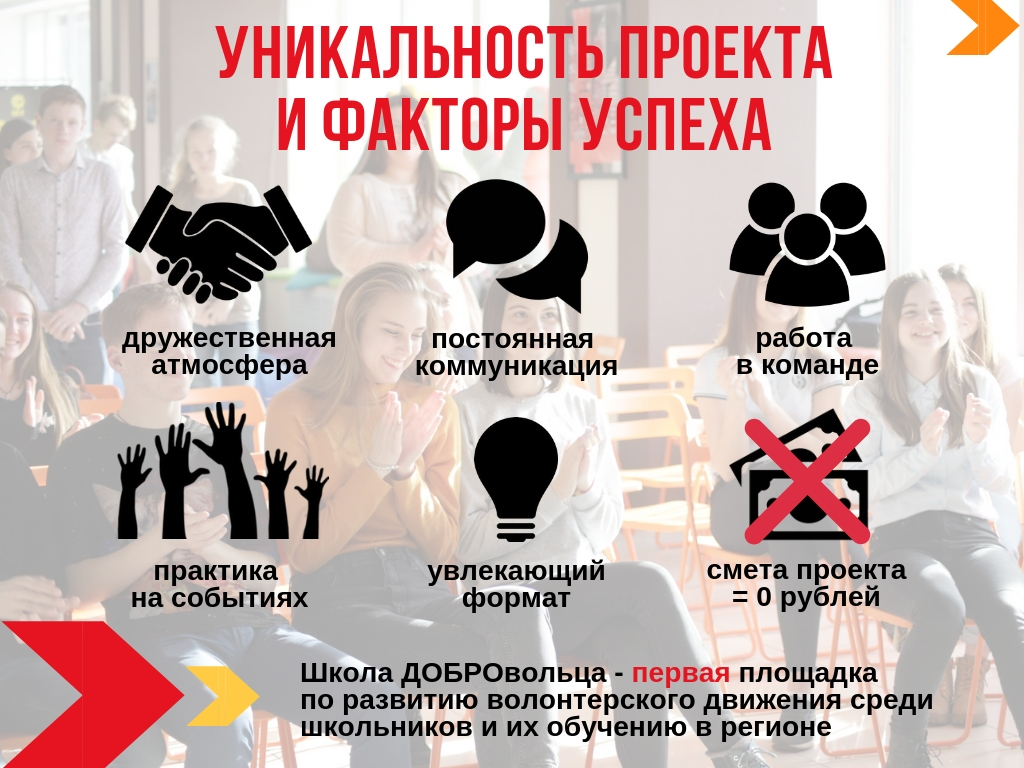 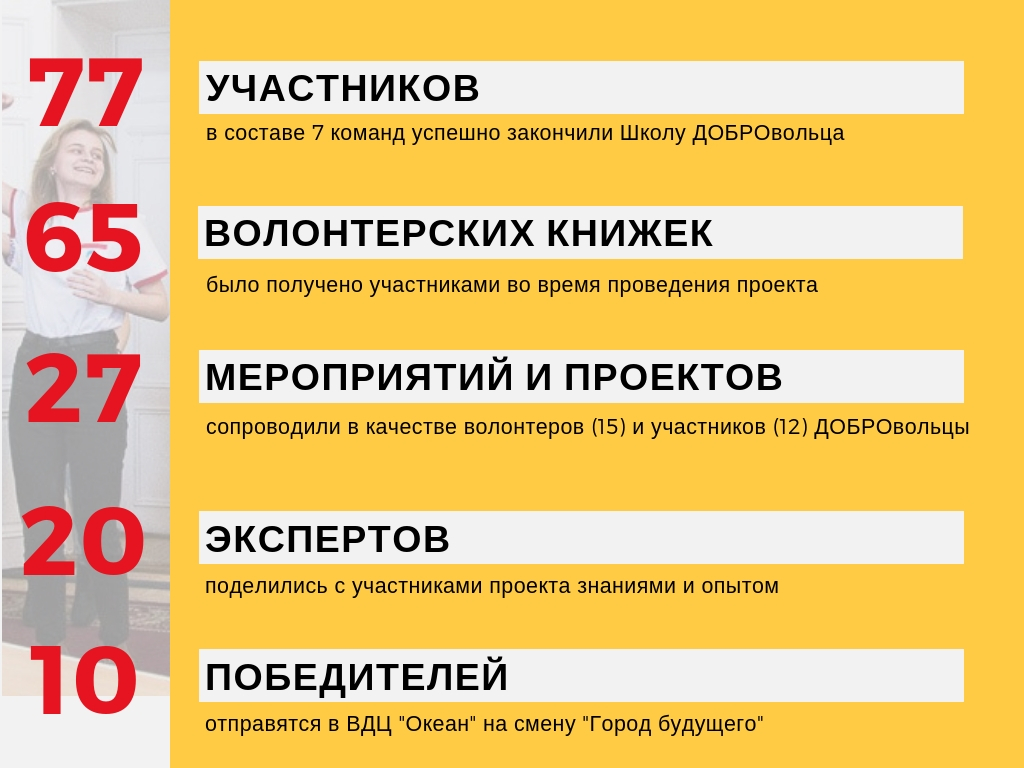 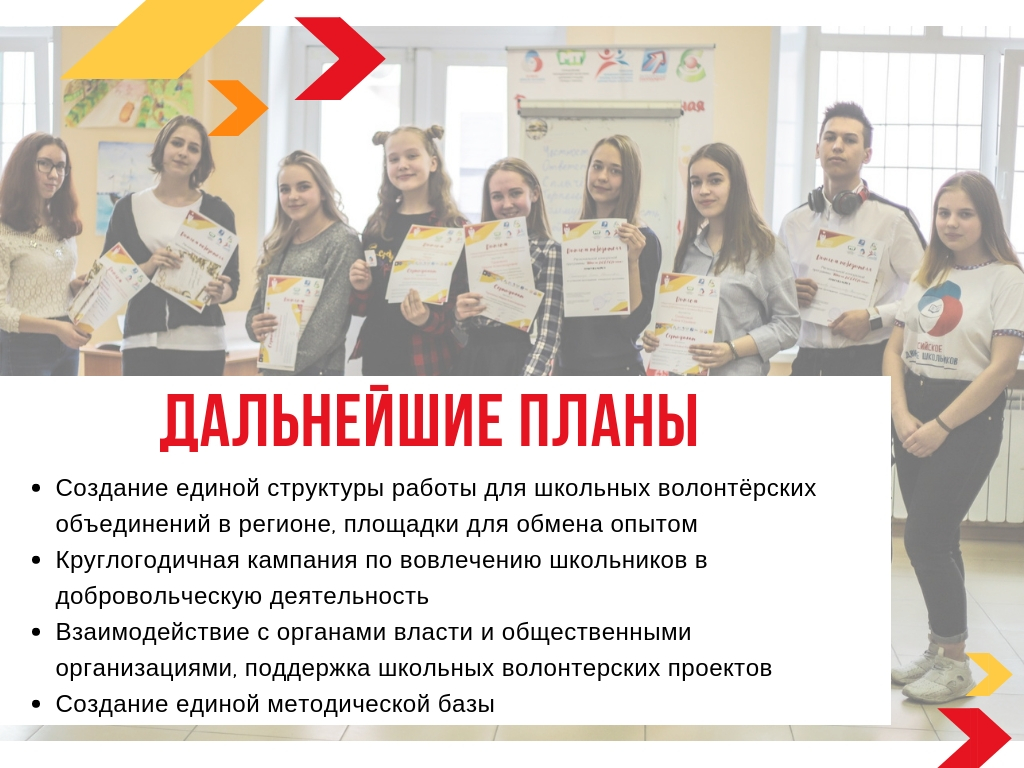 Создание единой структуры работы для школьных волонтерских объединений в регионе, площадки для обмена опытом
   Круглогодичная кампания по вовлечению школьников в волонтерскую деятельность
   Взаимодействие с органами власти и общественными организациями, поддержка школьных волонтерских инициатив и проектов
   Создание методической базы и интерактивного дистанционного курса
   Увеличение масштабности проекта и количества мероприятий
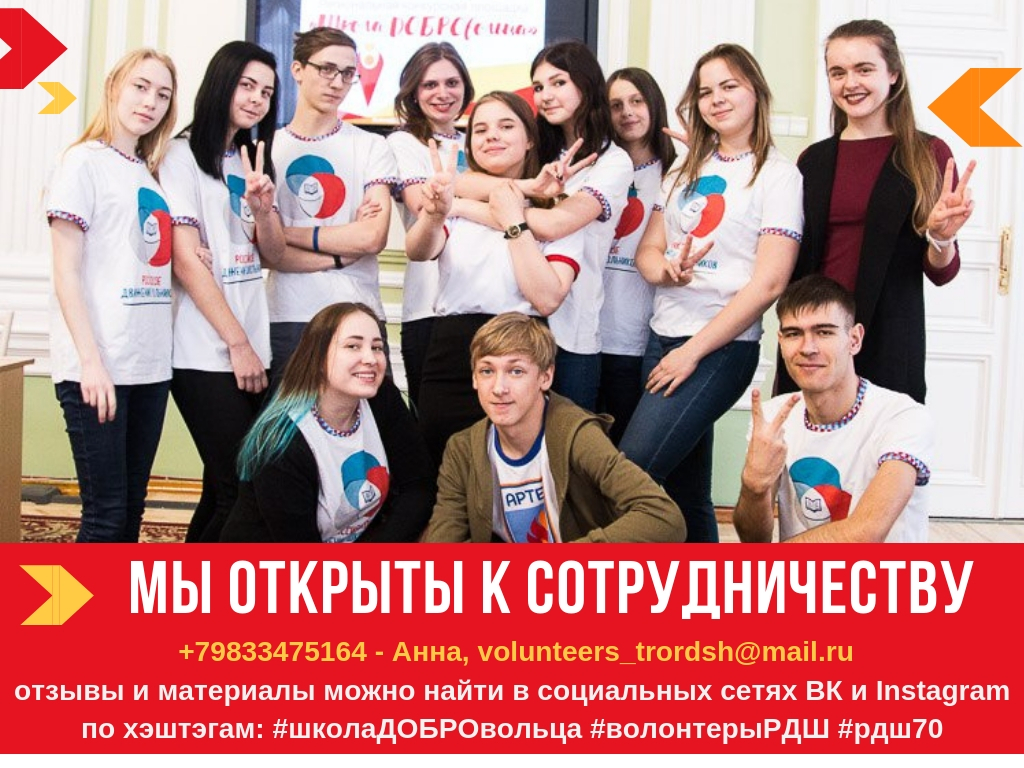